Preparing Your Final Report for ECE 445, Senior Design
Jamie Hutchinson
ECE Editorial Services
jhutchin@illinois.edu
Resources on ECE 445Web Site
HomeGuidelinesAssignments and GradingFinal Report
“Preparing Your Final Report for ECE 445”(final report guidelines)
Word Template (also LaTeX)
Other resources
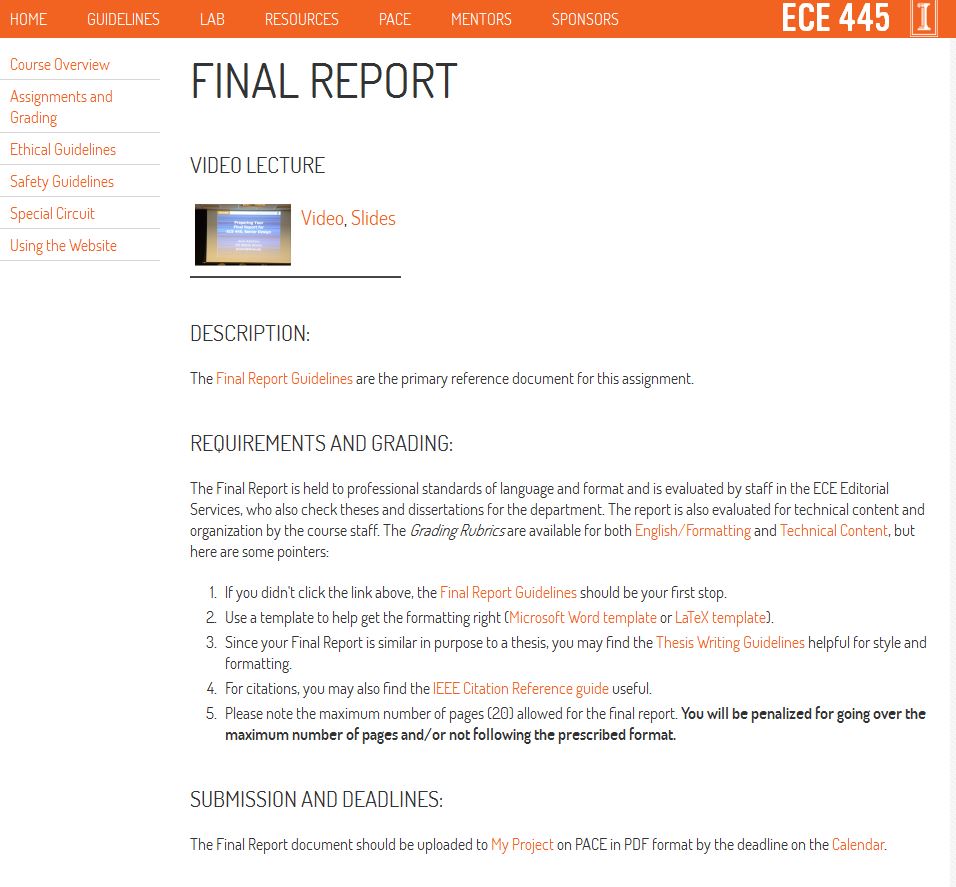 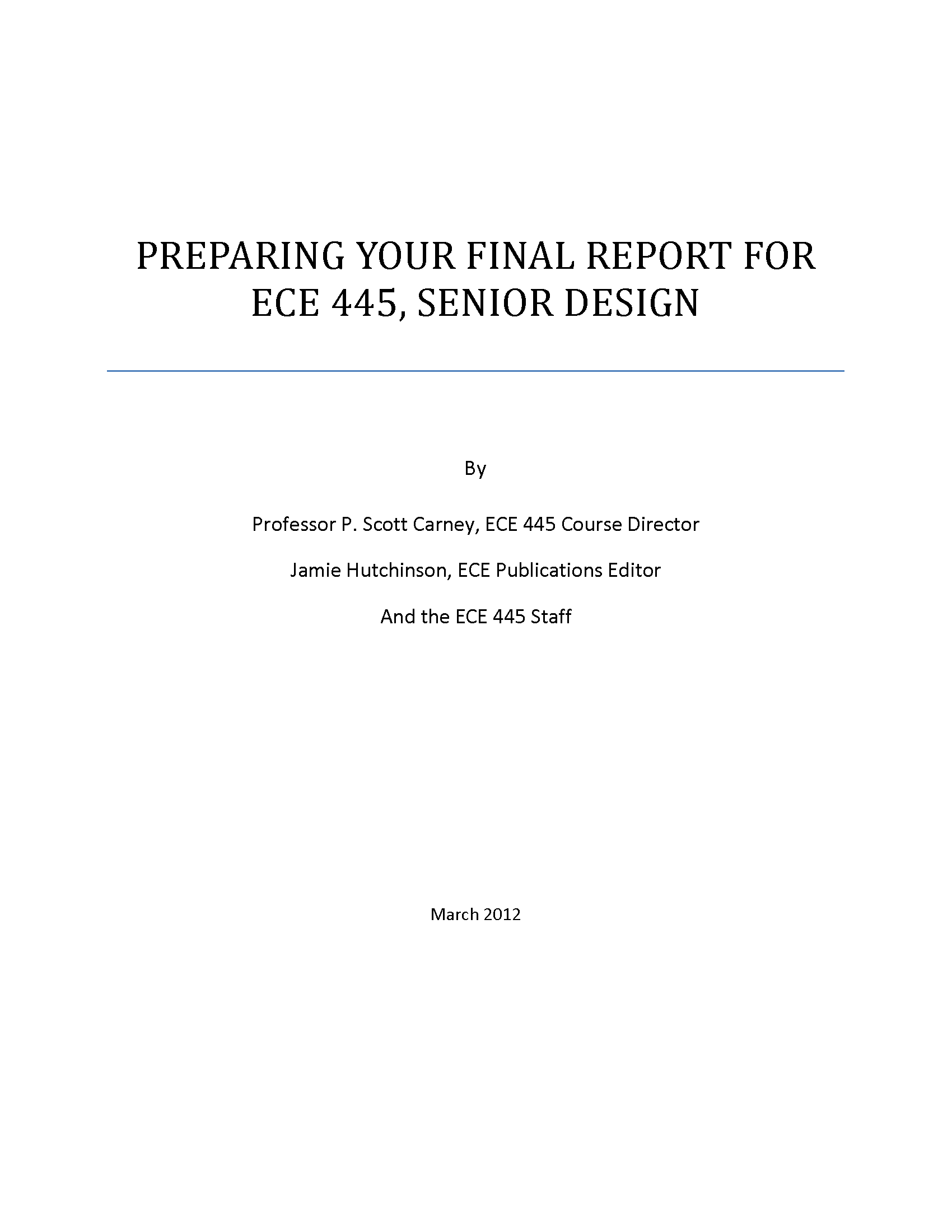 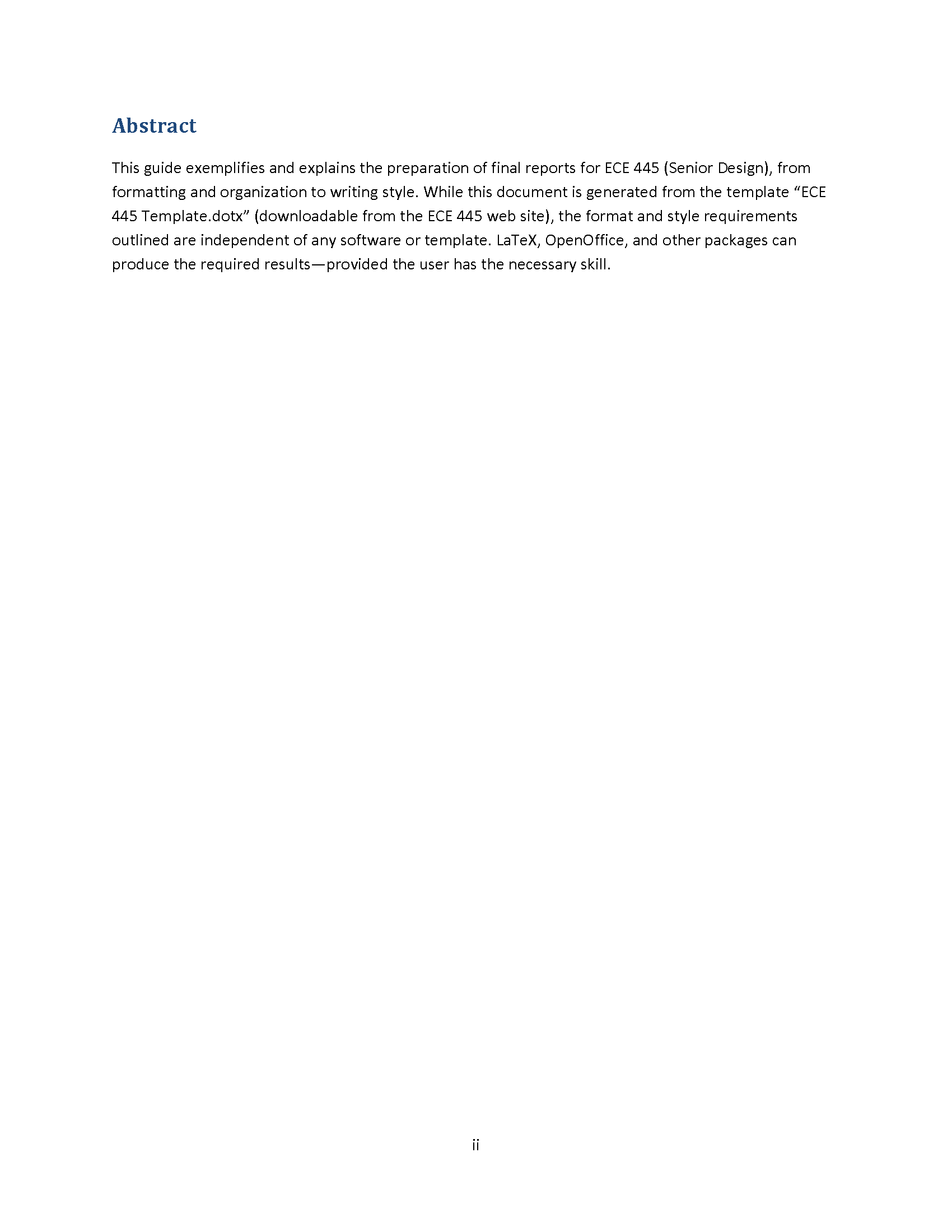 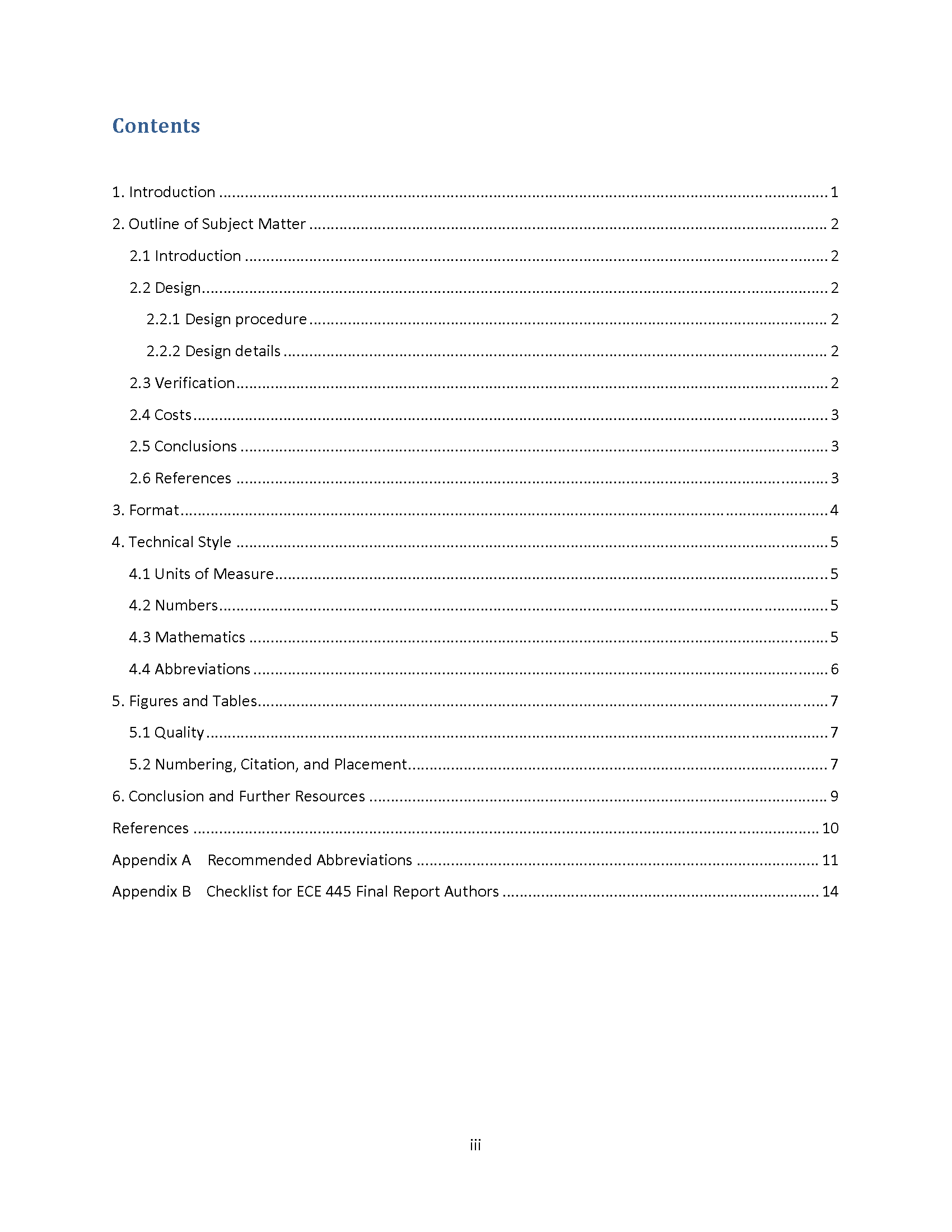 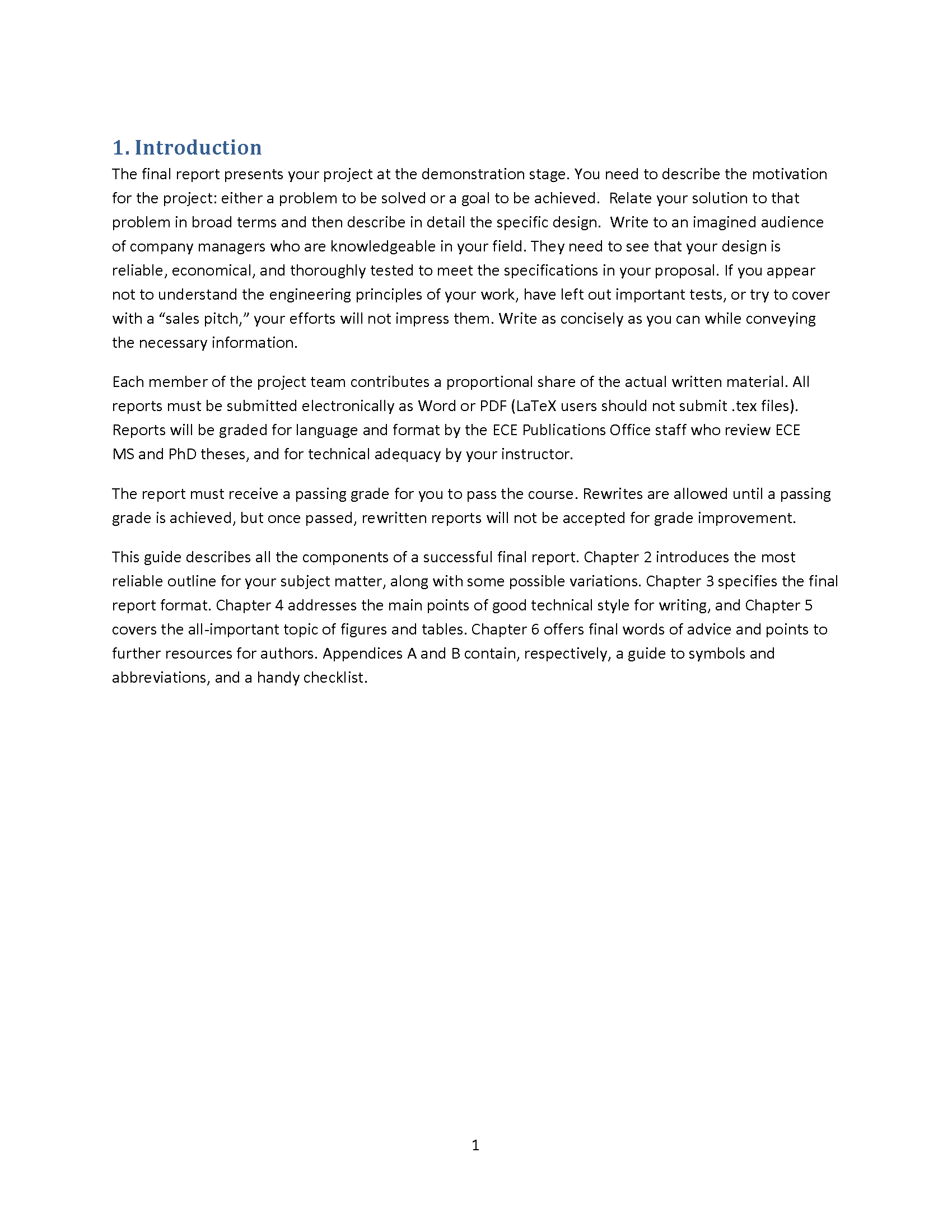 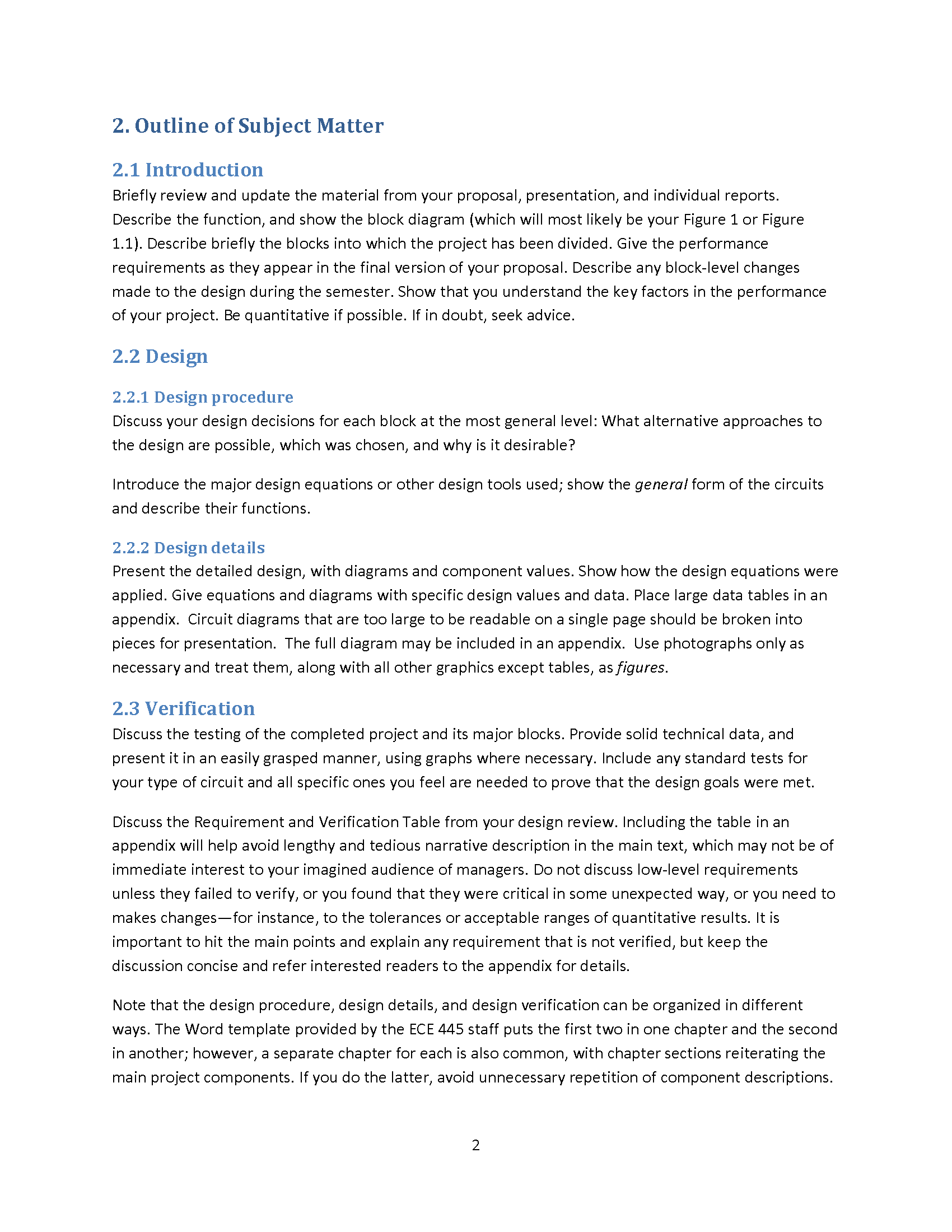 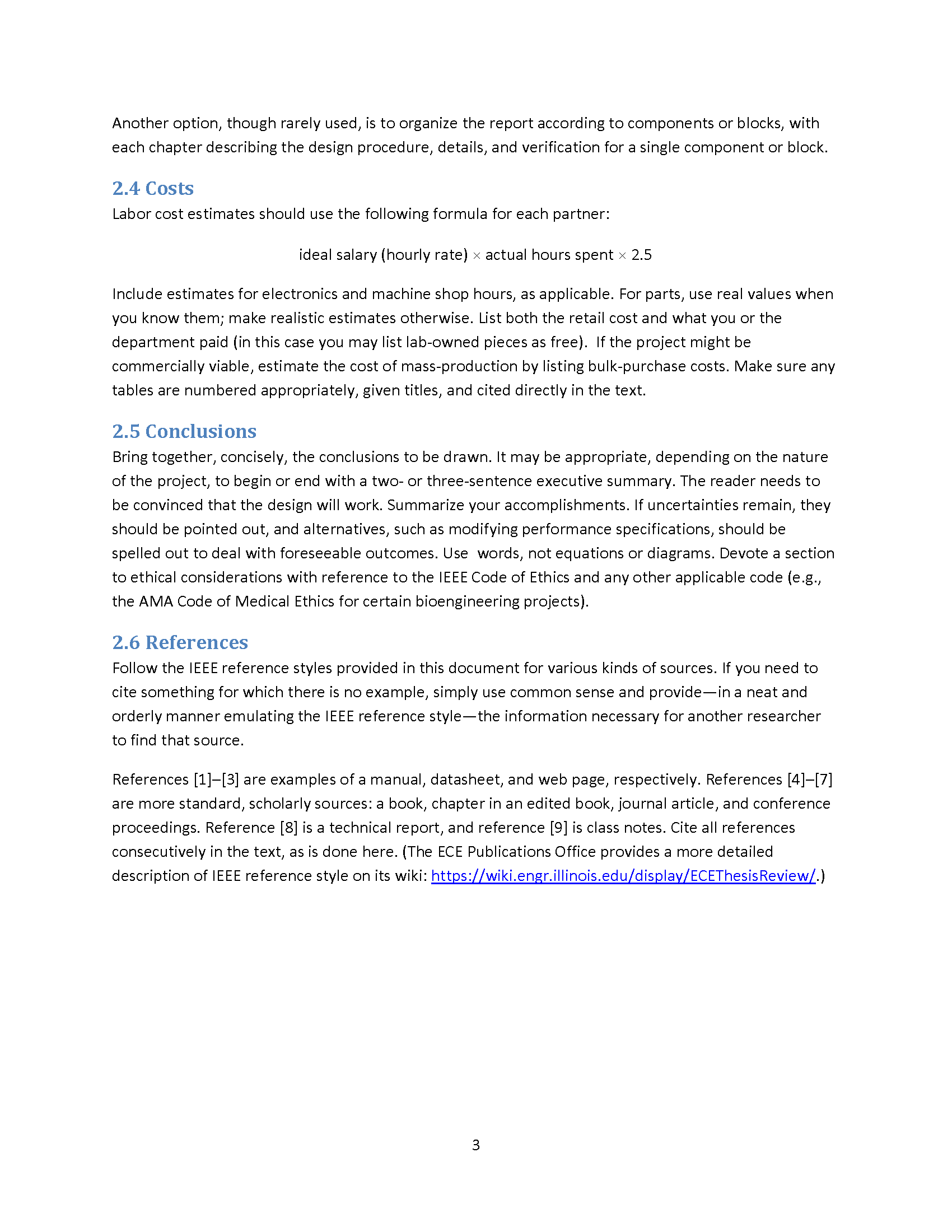 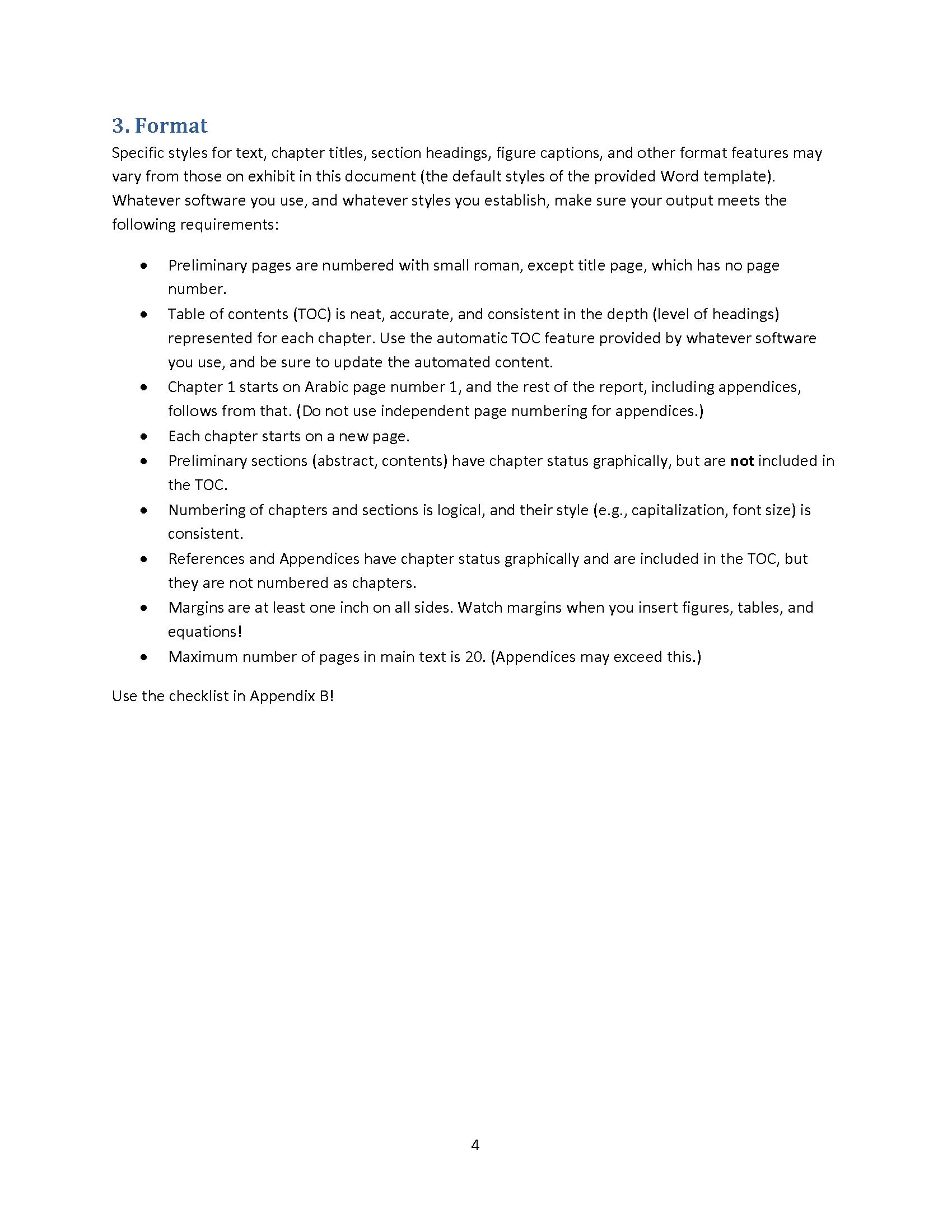 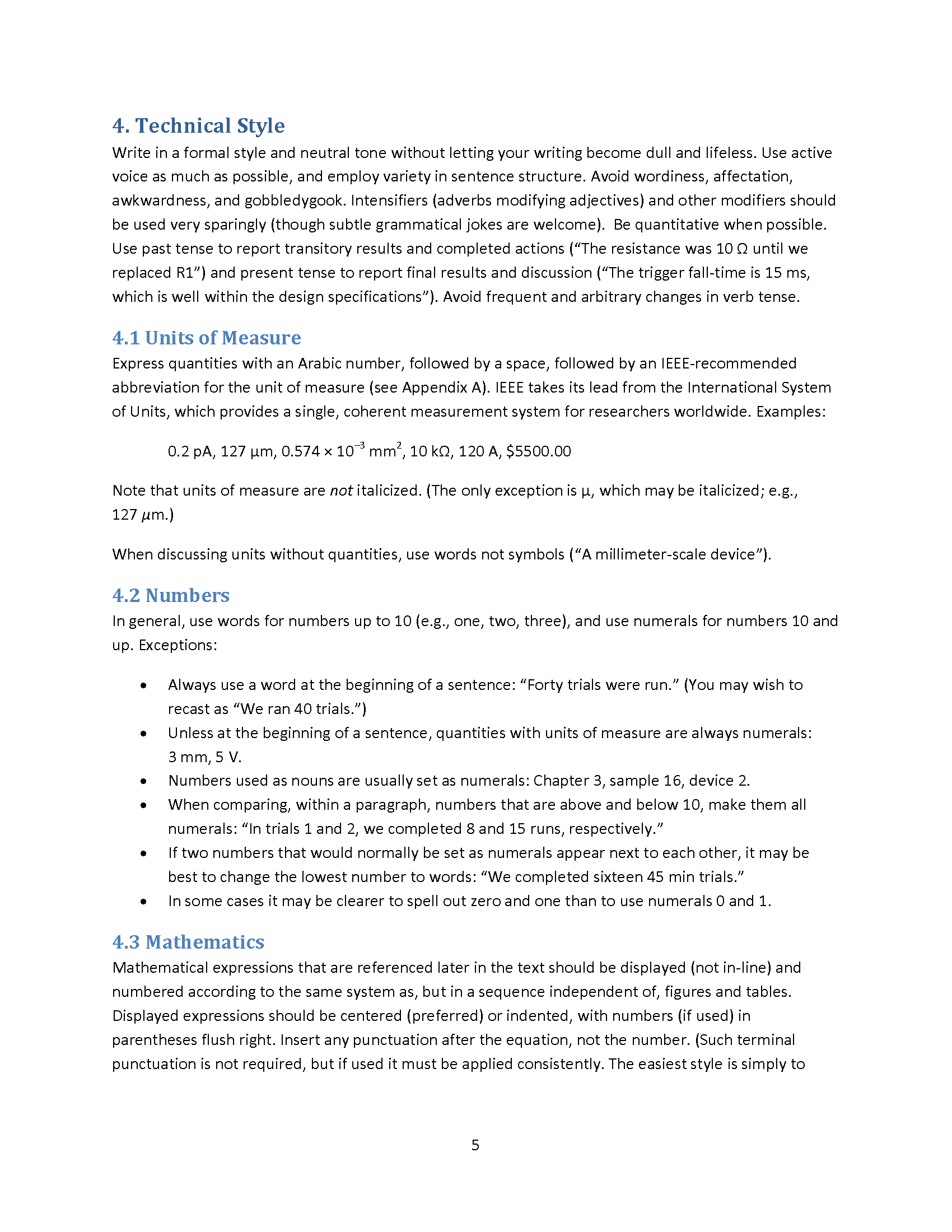 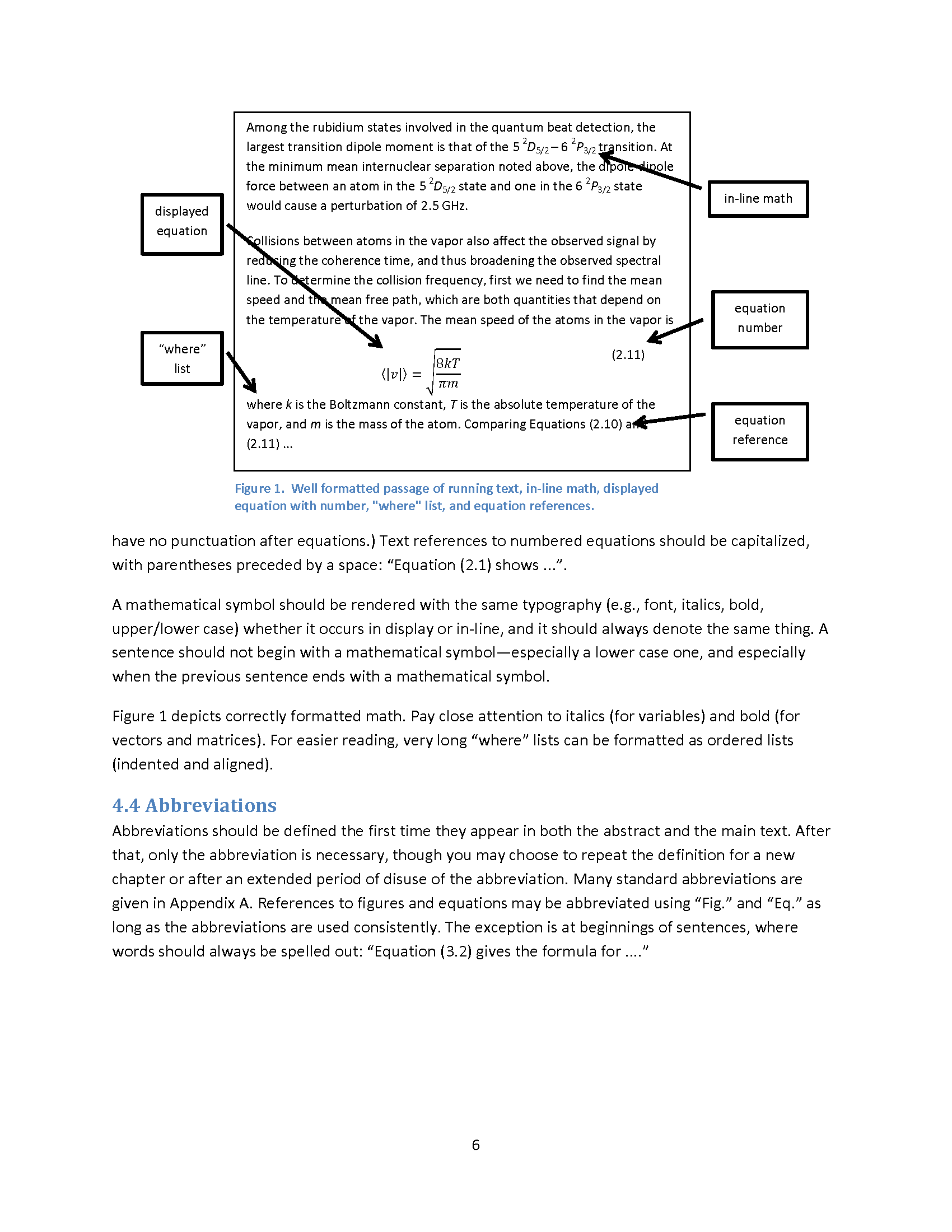 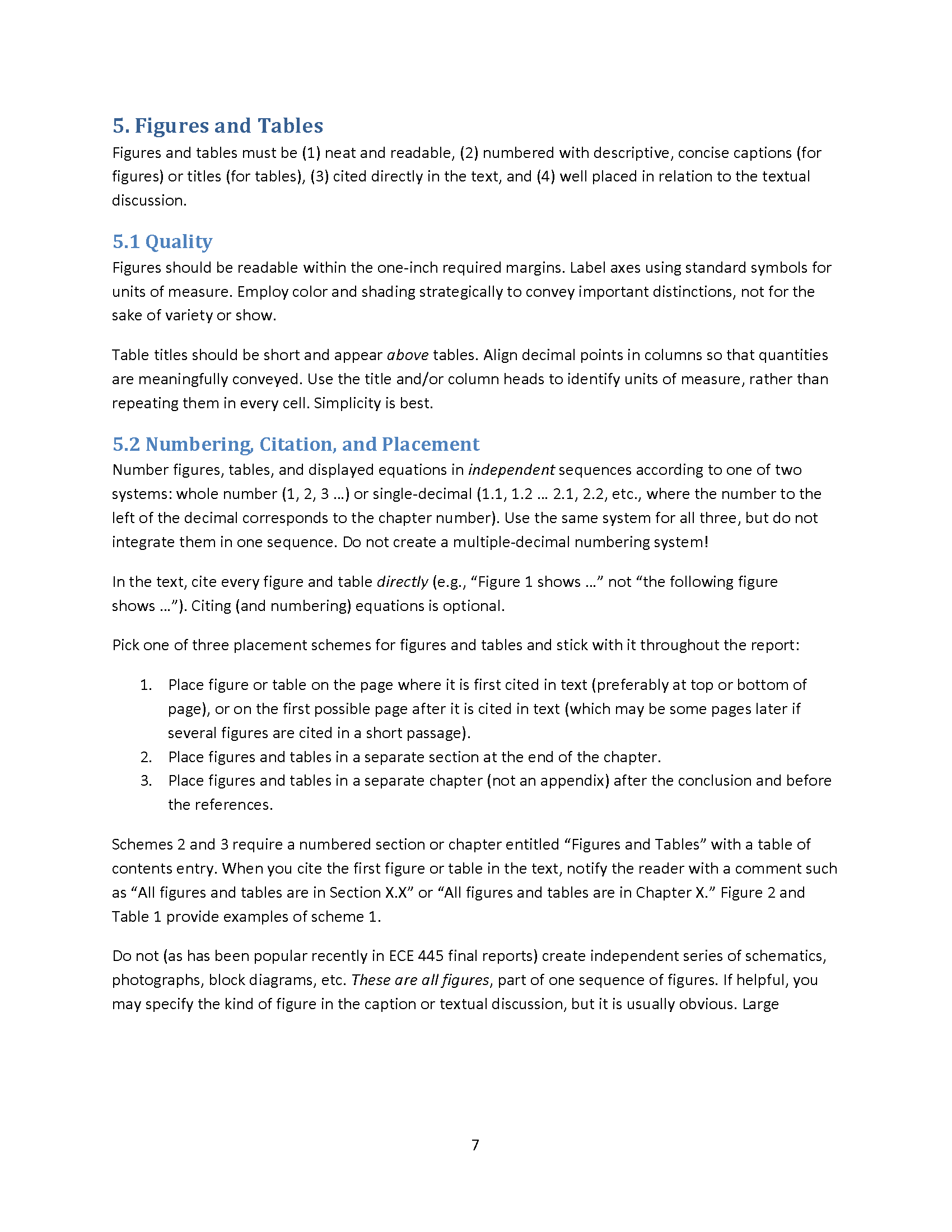 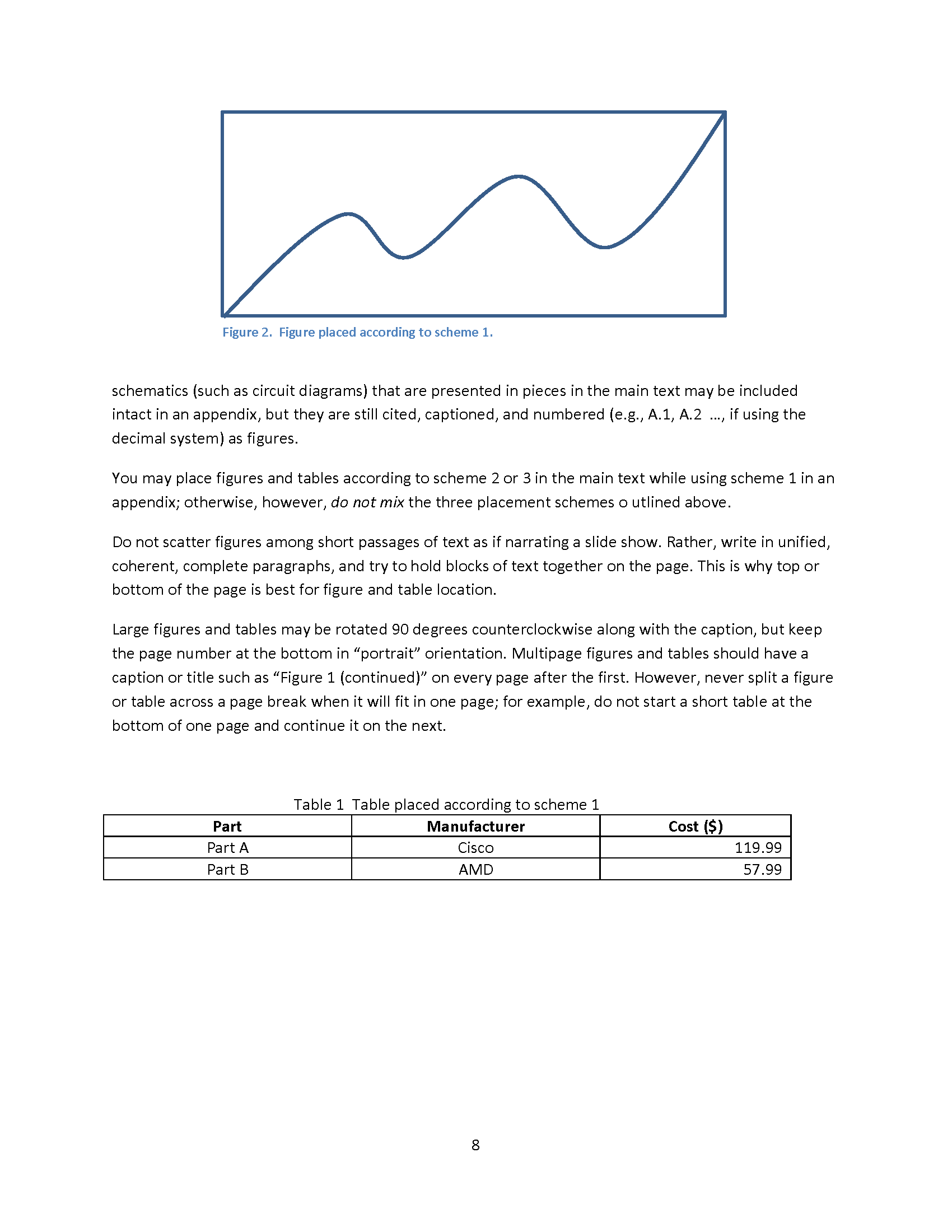 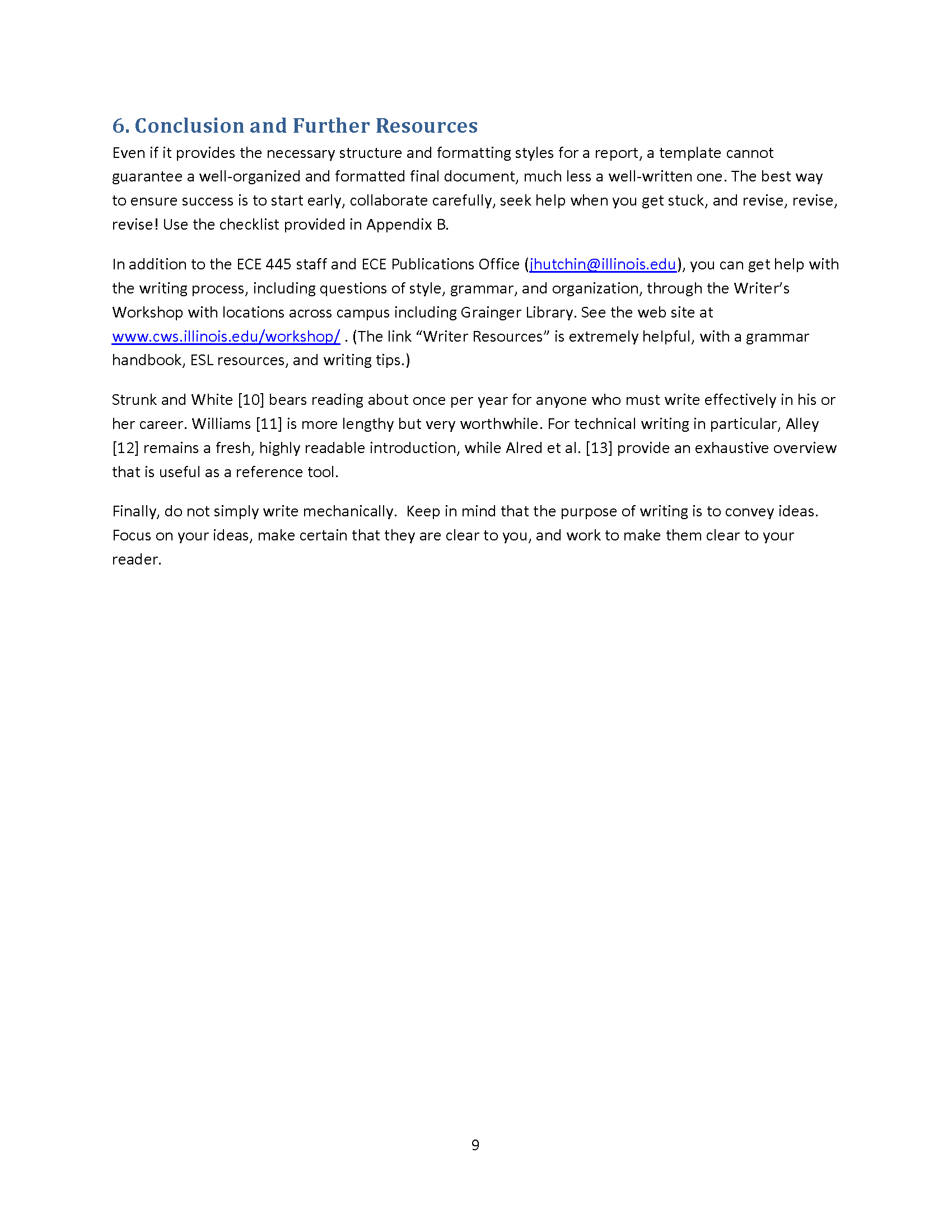 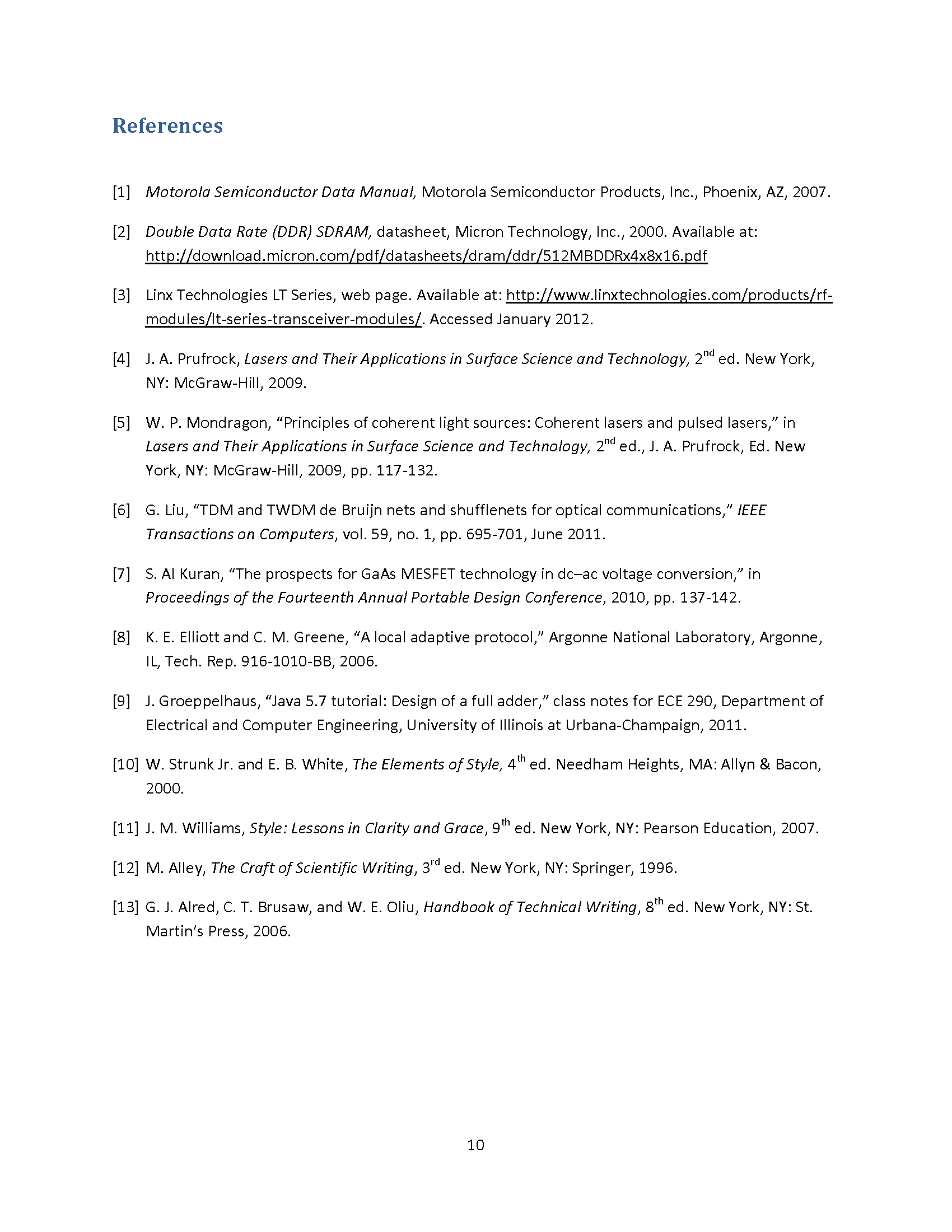 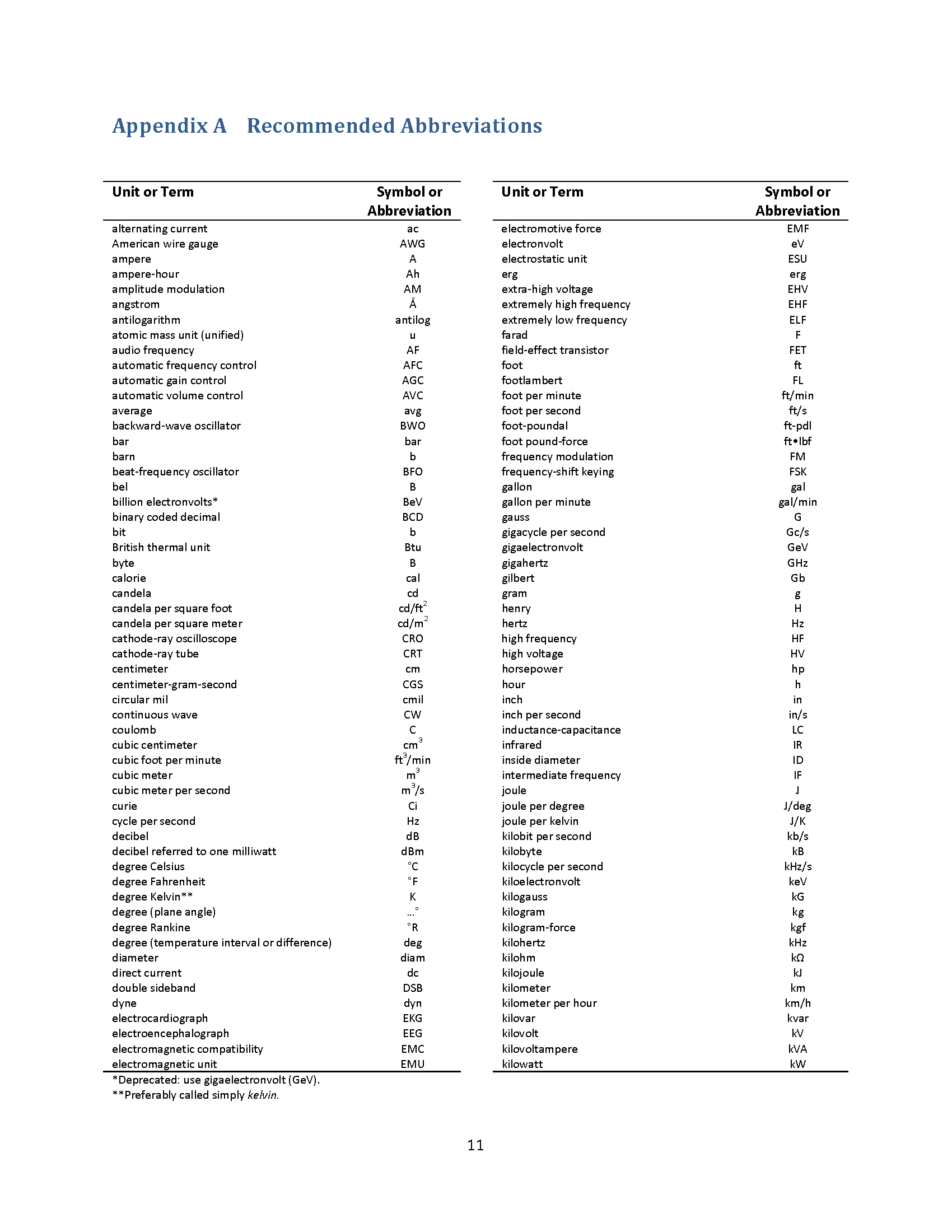 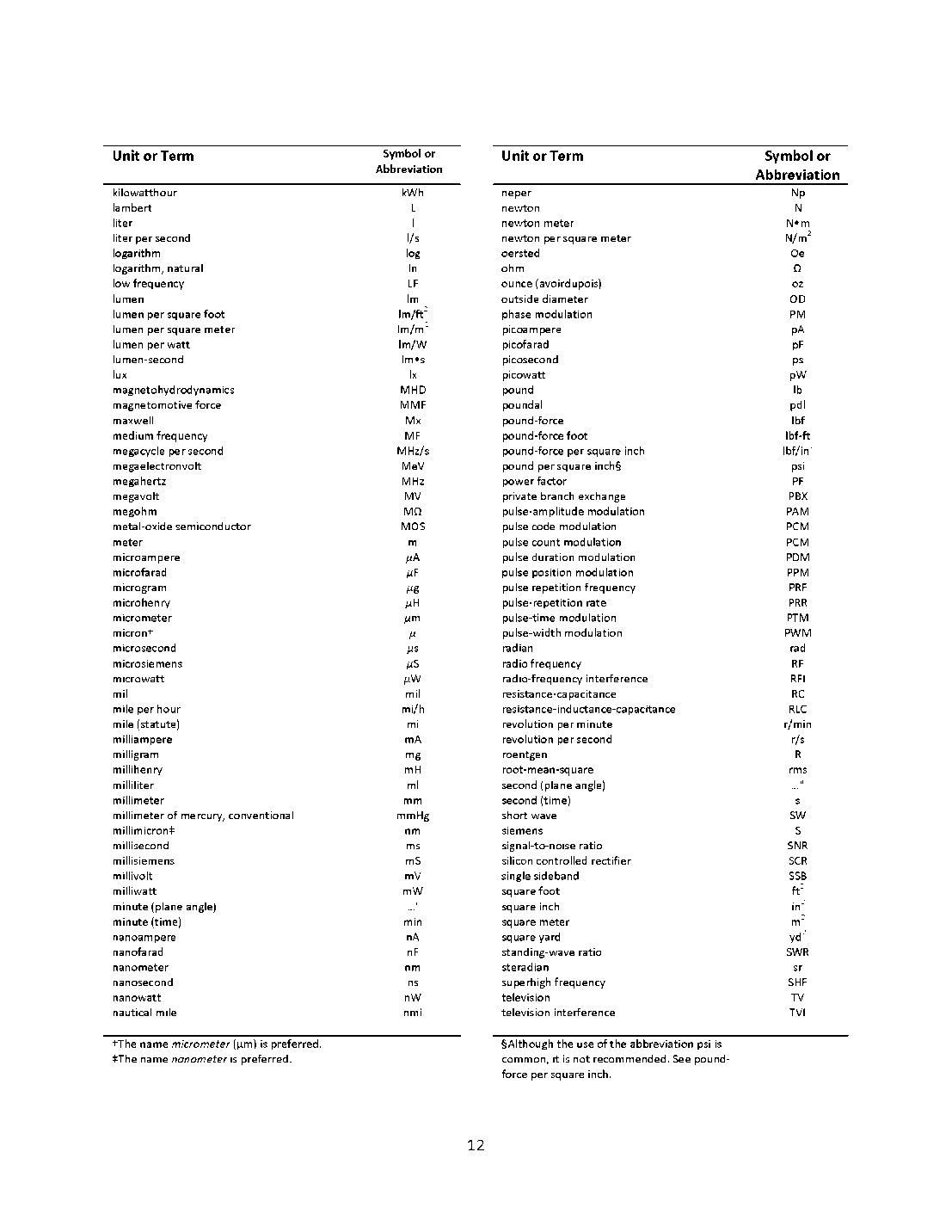 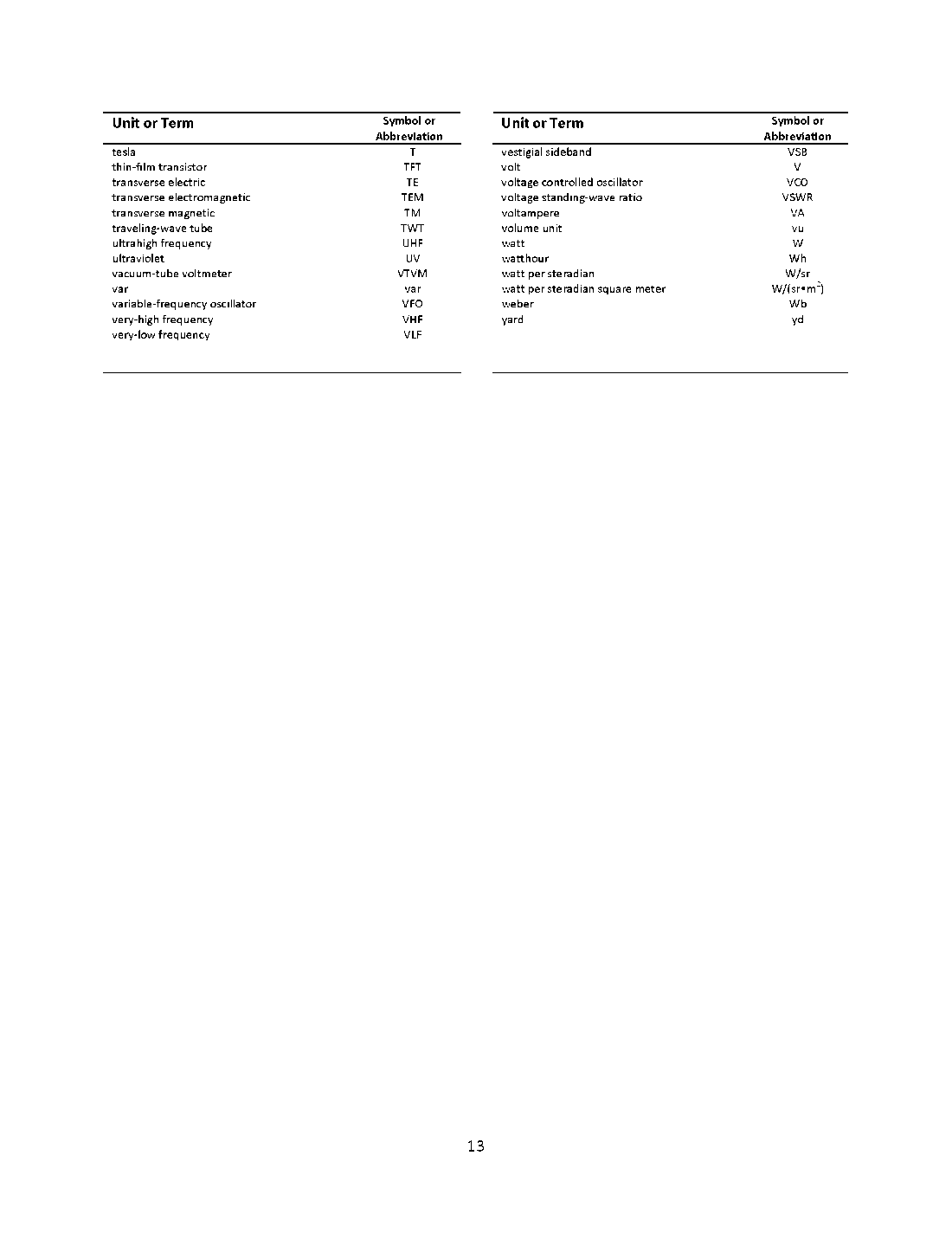 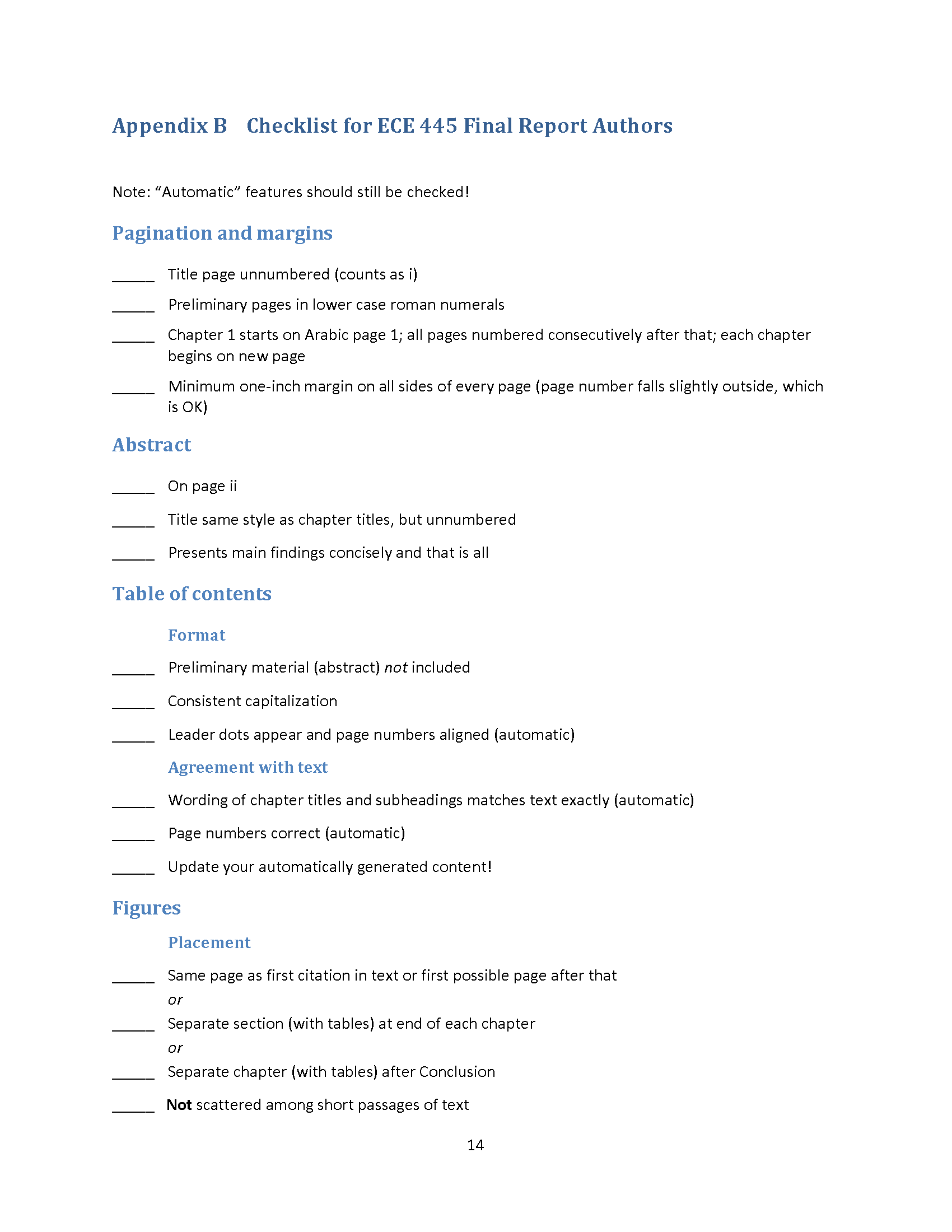 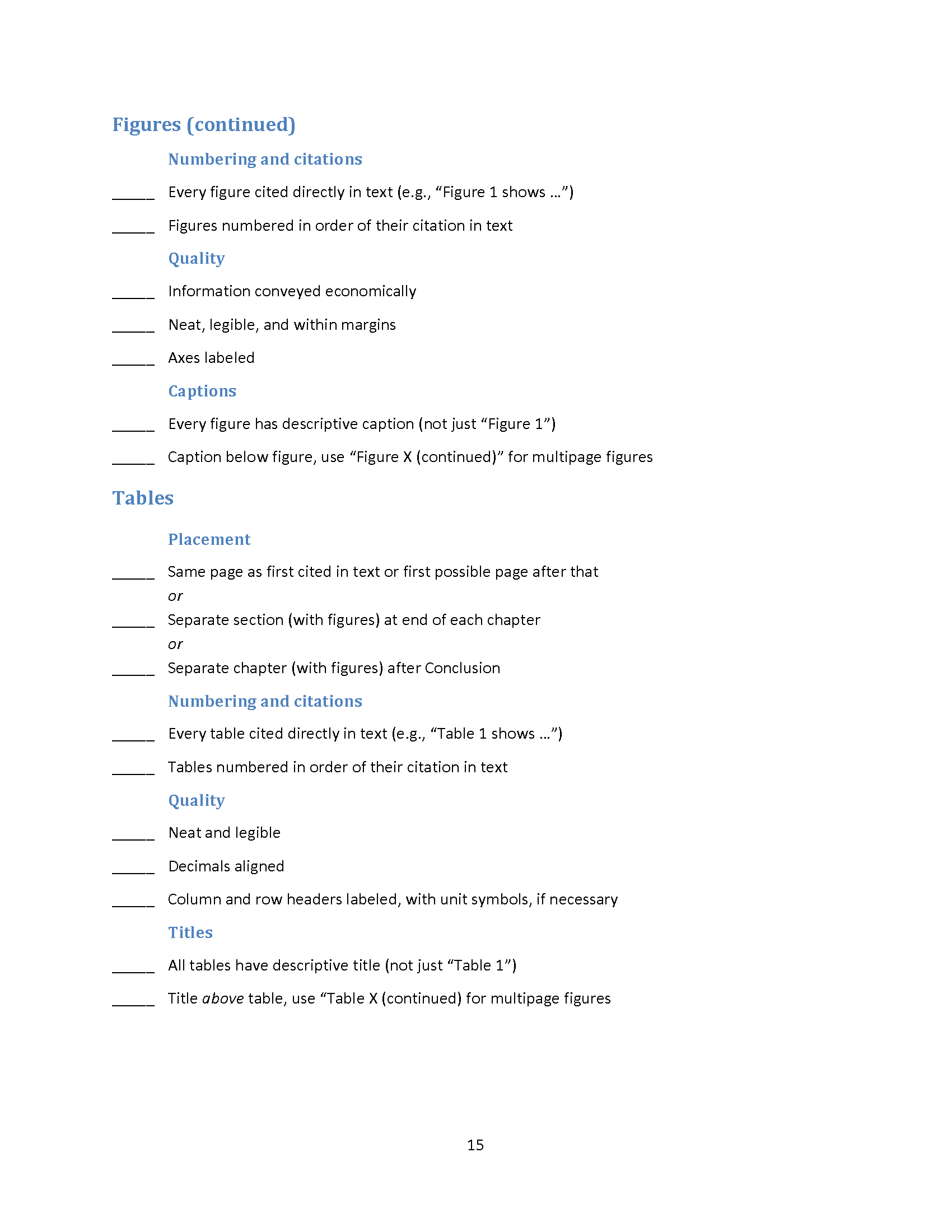 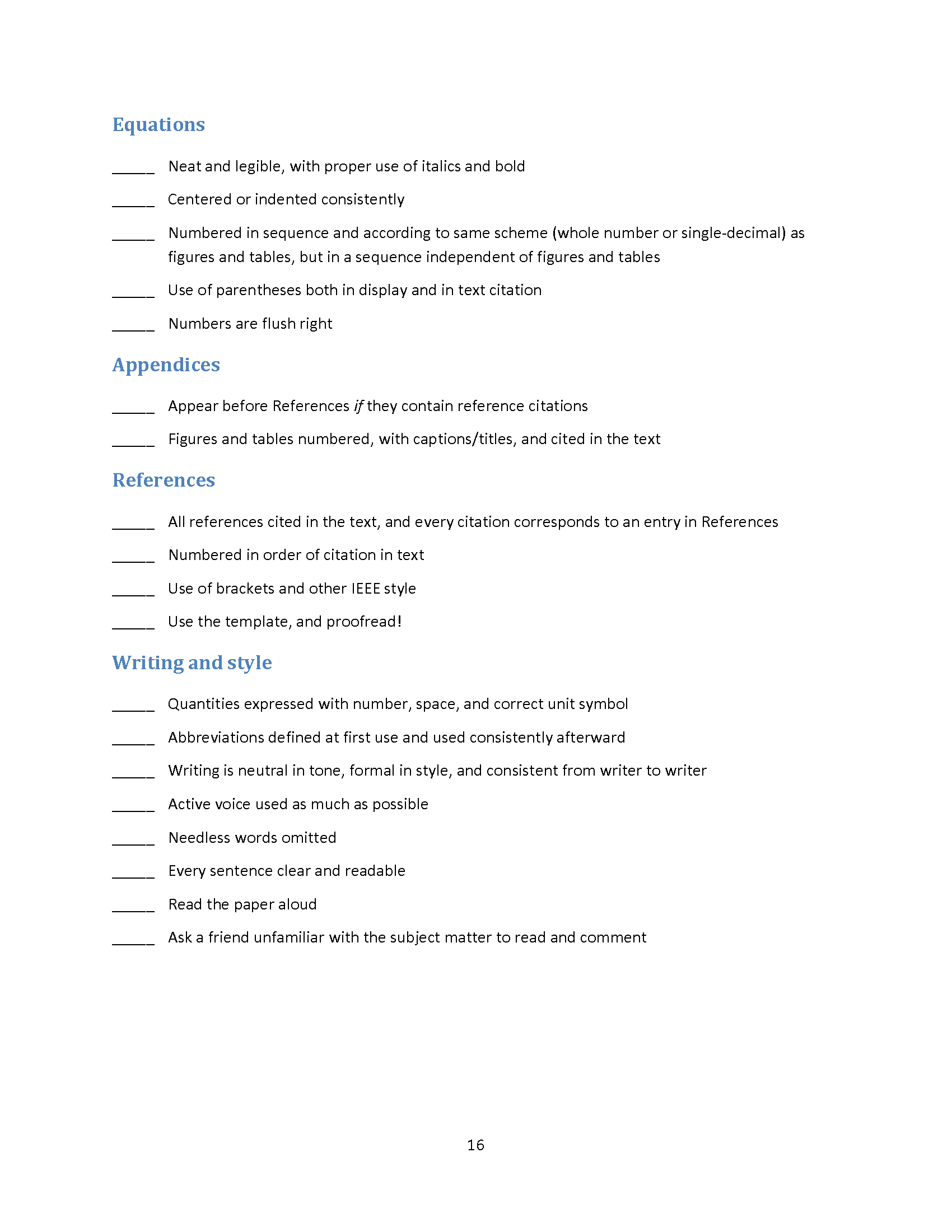 Abstract
Provide 150 words, or less, briefly describing the function and overall design of your project along with main results.
Avoid introductory material such as background, competitors, and motivation—save that for Introduction.
Don’t give a sales pitch.
Do not include in Table of Contents.
Table of Contents
Neat and complete
Reader-friendly: uses leader dots
Accurately reflects headings
Accurately reflects page numbers
Consistent depth (chapter titles, sections, subsections)
Figures and Tables
Three placement options:
Same page as first citation in text, or first possible page after
Separate section at end of each chapter
Separate chapter (not an appendix) at end of main text
Figures and Tables
Cite every figure and table directly in the text (e.g.: “Figure 1 shows …” not “The following schematic shows …”).
Number figures in order of their citation in text.
Use whole number (1,2,3 …) or single-decimal (1.1, 1.2, … 2.1, 2.2 …) system.
Figures and Tables
Convey the information economically.
Make them neat and legible, and stay within 1-inch margins.
Label axes, rows, columns.
Write neat, concise captions.
Figures and Tables
As much as possible, anchor them at tops and bottoms of pages with text wrapping.
Do not pin them to text citations, resulting in scattered figures interspersed with short passages of text—as if narrating a slide show.
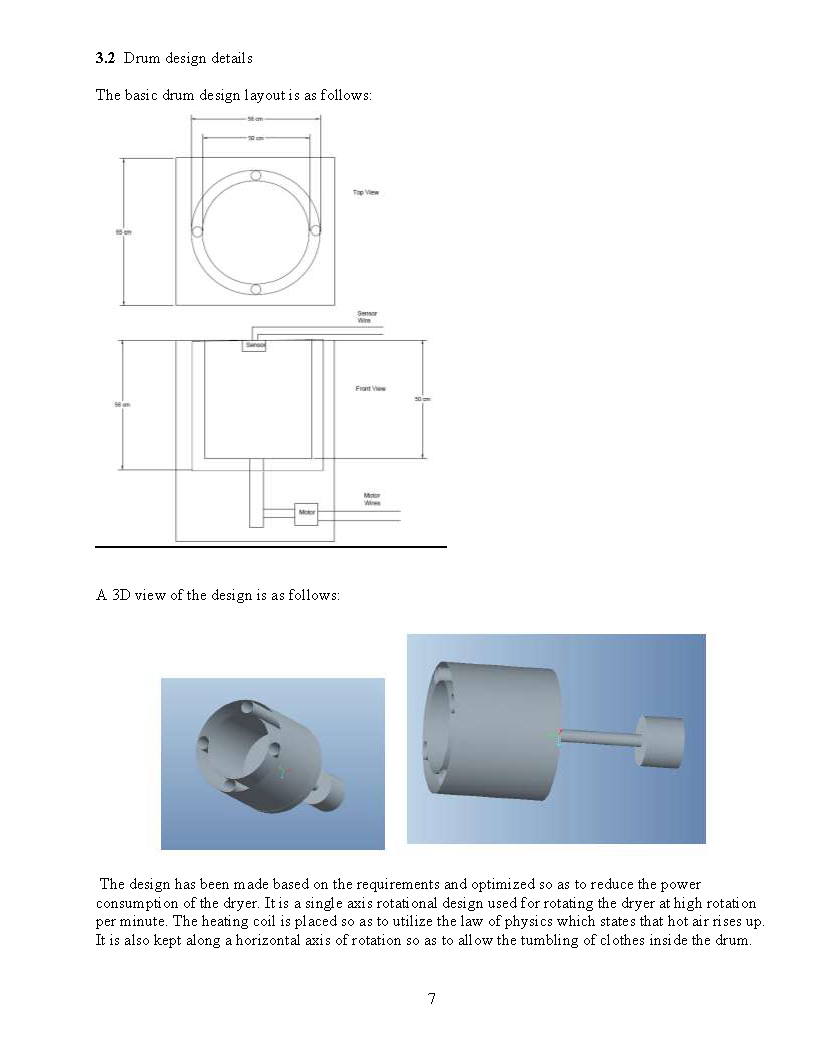 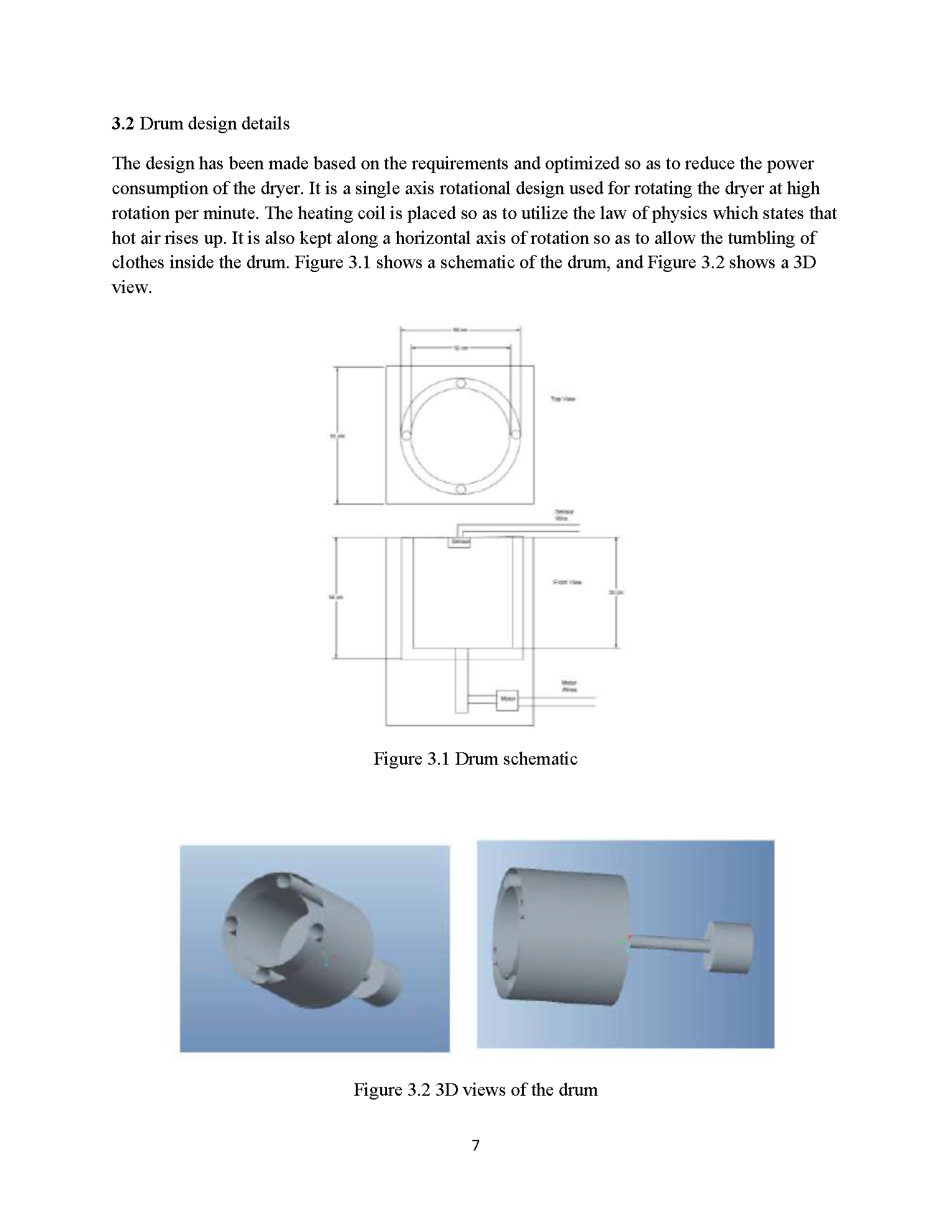 Appendices
Reserve for detailed technical material that, while it may be important, is secondary or would disrupt the project description of the main text. 
Examples: Requirement & verification table (required), large data tables, lengthy code, sets of schematics, etc.
References
Numbered
Neat, complete, consistent
Cited in the text
“According to Smith [1], a major design consideration is …”
“The PIC16F87A data sheet [1] specifies …”
Miscellaneous
Consistent voice for multiple authors
Use “we,” not “I,” “Mary,” etc.
Pagination
Title page, preliminary pages, main text
Page flow
Start each chapter on new page
Otherwise, avoid big white spaces
Distinguish tables and figures
Avoid “brain dump” with too much detail
Projects 3, 11, 40, 41, 45, 53, 75